Poverty and inequality
Azamat Usubaliev
AUCA
Two central problems of development economics
Poverty

Inequality
Poverty
Millennium Development Goals (MDG): Goal 1 was to halve by 2015 the number of absolutely poor people from the 1990 level. There were 7 other goals.
Success: The global proportion of people living below $1.90 a day (absolute or extreme poverty – previously below $1.25 a day) fell from 43.1% in 1990 to 22.2% in 2008 ( a target achieved early) and to 10.7% in 2013. 
Yet there are about 700 million people who cannot get more than one meal a day  
Per capita GDP for example: 
 Afghanistan: $562, Haiti: $729
Decline in poverty
The biggest decline in poverty took place between 1999 and 2016 – from 28% to 10.7%
In 1987, 35.2% the global population were absolute poor.
In 1981, this percentage was 42.2%
The pace of decline in global poverty has been uneven.
Sustainable Development Goals
Goal 1: End poverty in all its forms everywhere
Sixteen other goals
See: https://unstats.un.org/sdgs/files/report/2017/TheSustainableDevelopmentGoalsReport2017.pdf
Aim is to eradicate poverty (not just absolute poverty) in all forms (such as child poverty, fuel poverty, poverty due to unemployment) and raise income to a decent level
Why should we worry about poverty?
For fairness and compassion
There is also no disagreements among people to reduce poverty within their own country (but less so outside their own countries)
For economists, poverty throws a big challenge because of its ‘vicious circle’ (a trap-like) nature – hard to get out– and its intergenerational impact – easily transmittable to next generation
Key features of poverty
Poverty
Living on the edge: small shock can cause havoc
Intergenerational: born to a poor family is more likely to be a poor 

Inequality tends to perpetuate this process
Poverty, hunger and malnutrition: The story of an Indonesian farm worker Pak Solhin (taken from Poor Economics)
Pak Solhin, born into a poor family with 12 other siblings had very little education. 

He managed to work regularly ($2 USD PPP per day), and raised his family of wife and three children. 

But a 2008 price increase in fertiliser and fuels triggered a series of calamities starting with his unemployment and ending with all children being taken out of school and his wife becoming a maid.

Pak Solhin becomes to weak to work due to starvation
Poverty, hunger and malnutrition: The story of an Indonesian farm worker Pak Solhin (taken from Poor Economics)
You should see the nature of the trap. 

Initial condition (poor)  low skill, low nutrition, low productivity  higher vulnerability to income shocks  (if unlucky) children taken out of school  they start with low productivity, low income ….
Malnutrition and Hunger : the S-curve story(same for low health care, productivity etc.)
Food intake tomorrow
(or income tomorrow)
B
Sufficient food (or income) 
equilibrium
C
A
Jump here to escape from trap
Food intake today
(or income today)
Multiple equilibria
Equilibrium A: Stable  Low food consumption equilibrium
Equilibrium B: Stable  High food consumption equilibrium
Equilibrium C: Unstable equilibrium; unlikely to stay there as a slight shock will throw 
one off the equilibrium
Malnutrition and hunger : the S-curve story(How to move to B?)
Food intake tomorrow
(or income tomorrow)
B
Sufficient food (or income) 
equilibrium
A
Jump here to escape from trap and move to B
Food intake today
(or income today)
Malnutrition and 
poverty trap
Poverty trap (Equilibrium A):
Today’s low income  low food intake today low nutrition  low productivity 
Lower chance of saving and transferring income to future  
Higher chance of unemployment tomorrow  low income tomorrow
Poverty trap
The S-curve tells us the story of trap; unless a big jump is made, poverty cannot be escaped.

Need government intervention at the level of income support, providing basic nutrition etc. 

Note that if the curve is not S-shaped, then there is no trap.
Big question
How to help people get out of poverty?
What kind of government interventions?
Does market institution help?

This takes us to our next issue -- Typically  most hungry/poor are rural households, women, elderly and  minorities INEQUALITY
Inequality
The world is highly unequal. The World’s per capita GDP in the current price is $10,191 (in 2016)

Switzerland’s per capita GDP (2016) is $75,726 (in current US dollar), whereas its not very distant neighbour Serbia’s per capita GDP (2016) is $5,500 (less than 10% of Switzerland’s)

US per capita GDP is $52,149 (in 2016), while not very far from the US, Haiti earns a meagre $726. 

It is an irony that Haiti once (centuries ago) was the richest country in that region (much richer than the US).
Any UN initiative on reducing inequality?
There was no MDG for inequality
For SDG, there is one – Goal 10
There is no political consensus on inequality reduction.
Populist programmes (such as Trumpism in America) DO talk about inequality, but are unclear about HOW to reduce it and up to what extent it is to be reduced. 

Inequality within country (its undesirability is generally agreed upon, but minorities tend to be excluded)
Inequality across countries (hardly any consensus)
Why should we worry about inequality?
1. Unequal access to ‘private goods’ (such as food, other consumption goods and services , health care and higher education)

2. Unequal access to nutrition, health care and education will transmit inequality and ‘relative poverty’ across generations. Eventually, it will hurt growth and talents will remain unutilised, and scarce resources will be ‘misdirected’ to less talented people.
Why should we worry about inequality?
3. Theoretical economists have argued that even if a society starts with perfect equality of income distribution, but a very low level of income, then it is highly likely to end up an growth trajectory that will give high inequality and a moderate increase in income.  [Banerjee and Neuman paper] 

4. High inequality tends to create huge social and political conflicts and civil wars. [ A problem often referred to as the Tunnel Effect]

5. High inequality and populist politics erode the people’s trust of the government, an ultimate threat to democracy.
How to study inequality?
Within country inequality can be measured in a variety of ways [will do later]
Economist Simon Kuznets argued and it is generally accepted as valid (but its robustness is in question) that inequality tends to initially increase with per capita GDP/GNP, but after a point it tends to decrease  INVERTED U-HYPOTHESIS
This is a point now contested by many, notably Thomas Piketty in his best selling book “Capital (in the Twenty First Century)”
Kuznets’s Inverted-U hypothesis
Gini Coefficient
Per capita GNP
[Speaker Notes: Positive role of inequality – people with high productivity it makes sense to that guy more opportunity and more resources. At early stage of development this is what happens. So market tend to reward people for their talent. People heavily rely on market. Once country reached certain level of development government cares about redistribution, so it becomes a policy.]
Piketty Fig 1 (US)
[Speaker Notes: Great depression and then stable period and then rise in 1980 due to globalization. And it’s not U shaped.]
Piketty Fig 2 (Europe)
[Speaker Notes: Same story for European countries.]
Possible reasons for conflicts in a growing economy (Tunnel Effect)
As the growth process gathers momentum, not all groups are pulled up at the same time.

Groups that can be quickly pulled out of poverty, will be pulled first. Groups that are most difficult to come out of poverty, will be the last one to be pulled up.

Market follows this procedure.
Tunnel effect
 In a traffic gridlock when cars in one lane start moving,
but not in others, impatience may set in causing road rage
Tunnel effect: Intolerance of inequality
If a society is less tolerant of inequality, its growth process may be reversed with increased inequality. 

On the other hand, a society more tolerant of inequality will have greater growth and….

And Kuznets would have argued  that it will eventually will have less inequality, due to growth.

But the last point is debatable.
Inequality and breakdown of trust on state
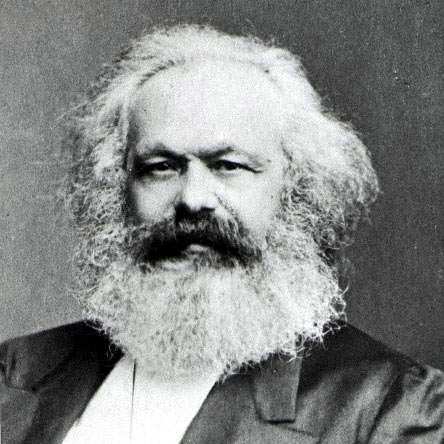 Inequality can lead to radical ideologies, which create deep cleavage, and possibly revolution

Karl Marx: Rich-Poor conflict (or Have and Have-not class struggle) may lead to a violent revolution.

Violent conflicts can happen in both stagnant and growing economies
But how crucial is income  inequality for violent conflicts?
Income inequality alone cannot explain violent conflicts?

If it could, the fault-line should be between the rich and the poor (as Marx predicted)

But we see clashes along ethnic/religious groups (Kosovo, Rwanda, Sri Lanka, Indonesia, Indian Kashmir, Chechnya, Syria).

The fault-line is not the income divide. WHY?
Three key factors as pre-conditions for violent conflicts
Economists Debraj Ray and Joan Esteban point out three key factors for violent conflicts, which can reverse GDP growth by decades (Iraq, Afghanistan etc)

Income inequality, Fractionalization, Polarization
Also important: Group cohesion and how large is the object of conflict (i.e. resources in contention)
[Speaker Notes: There is a theory that ethnic diversity brings different types of style and thinking. It also creates a conflict on how to spend public resources etc. Many African countries are facing this problem since they trying to create states. 

How big is very important and here comes polarization.]
What is polarization?
Polarization is different from inequality, as well as fractionalization

Fractionalization: A measure of ethnic-linguistic-religious-cultural diversity

Polarization measure uses both inequality (of income and/or assets) and the group size data. Both the inter-group difference and relative group sizes are important.
Inequality vs. polarization
Consider the following income distribution: 10 people with income 1 to 10.
It is unequal, but not polarized



How about giving the first 5 people 3 each and the last 5 people 8 each?
Income
6
9
10
4
5
1
7
8
2
3
[Speaker Notes: Imagine an economy where each of ten citizens are earning 1 to 10 pounds. It’s very inequal but not polarized. And this society less likely will have a conflict based on income polarization since there is no real power in each group.]
Inequality vs. polarization
When we redistribute that way, inequality falls, but the society polarizes
Income
1	2	3	4	5	6	7	8	9	10
Polarization increases
In this redistribution polarization increases, and so does inequality
Income
1	2	3	4	5	6	7	8	9	10
Ethnic Conflict or Economic Conflict?
Economic conflicts can be lawfully resolved if redistribution is carried out along the lines of occupations or status of employment. 

But politically this is less appealing, unless there is a leftist political tradition.

But if an ethnic or linguistic marker is used, then it may have an instant appeal. 
Redistribution will then be along that group identity line.
Global inequality(Across countries inequality)
Based on the World Bank economist Branko Milanovic’s work:

Three types of global inequality:
Inequality 1: Take each country’s per capital GDP and compare globally [ country’s population size does not matter]

Inequality 2: Take each country’s population size and give each of them same income as the country’s per capita GDP. Then compare the distribution of income globally.
Global Inequality
Inequality 3: (Most interesting) Take the actual income of every individual of each countries, convert them into a (price adjusted) common currency, and think of the world as a single country, and then study the income distribution.

Inequality 3 is the most appropriate concept of inequality for global income inequality in today’s globalised world.
Milanovic Fig. 1
[Speaker Notes: This line of research is 10-15 years old.]
Milanovic Fig. 2
Global inequality 1950-2011
Inequality 1: The world Gini coefficient remained stable around 0.45 between 1950 and 1980, and then began to rise sharply (around the beginning of globalisation) up to above 0.60 (very high) and then from 2000 onward began to fall, but rose again around 2008/2009.  Negative picture of globalisation  Here inequality between countries has worsened
Global inequality 1950-2011
Inequality 2: The world Gini coefficient remained very high around 0.65 and stable between 1950 and 1990, and thereafter has been steadily falling (has fallen below 0.55)  Positive picture of globalisation  

Largely due to spectacular growth in China and India improving the average income of the one third of world’s population
Global inequality 1950-2011
Inequality 3: This measure is available from only 1980 onward (1988-2008) and it gives a much higher Gini [by definition it is likely to do so] around 0.70.

But more importantly, the global inequality has been showing a declining trend post-2000. Between 2002 and 2008, global Gini has fallen by 1.4 points  due to China and India. 

Since Industrial Revolution this is the first sign of a declining trend in global inequality (Milanovic argued) – a point may be debatable.
(Recently) Falling Global inequality
How do we reconcile falling global Gini with increasing country level Gini-s?
Increasing inequality in many Western and some poor countries (even in China and India inequality has risen)

High growth in India and China have relocated a large number of people from bottom 5% -10% of the global population toward the middle, so that the global Gini fell.
Implication of the Global Gini of 0.70
It means that the top 8% of the global population enjoys half of the global income, and the remaining 50% goes to the 92% of the population.

In contrast, in the US, the top 22% of population gets 50% of the income, in Germany it the top 29% of the population gets 50% of the income 
Global Gini is much higher than country level Gini
Milanovic Fig. 3 Global Gini versus Country level Gini
1988-2008: Two distinct winners
The top 1% of global population (the very rich of the rich countries)  Gained about 60% in real incomes
The middle class of the emerging economies: They pushed the global median income up by about 70% to 80%. 
Between 50th and 60th global income percentiles now there  are new members : 200 million Chinese, 90 million Indians, 30 million each from Indonesia, Brazil and Egypt
People in the bottom third of the distribution also gained between 40% to 70%.
[Speaker Notes: Here comes interesting thing. Who benefited the most from globalization.]
Two distinct groups of losers
The very poor of the developing countries (bottom 5% of the global population)

A section of the working class of the industrialised countries and the middle class of the ex-communist countries whose income stagnated or increased very little. 

Although they still belong to the 75th and 90th percentile (globally) they see that their rich neighbours have grown enormously richer, a source of social discontent
Milanovic Fig 4The Elephant Curve
Leapfrogging in income gains
China: A median income earner in China in 1988 was richer than 10% of the world population. In 2008 the median Chinese income earner is richer than the 50% of the world population 

India: A median income earner in India in 1988 was richer than 9% of the world population. In 2008 the median Chinese income earner is richer than the 26% of the world population 

Indonesia, Brazil and Egypt also leapfrogged. 

But the US and major European countries’ median income earners did not leapfrog.
The fault line: National boundaries
What determines global inequality: Class or Location?

In 1870 (Marx’s capital was published in 1865) 2/3rd of world inequality could be explained by class (rich-poor divide) and 1/3rd by location or between country inequality.

In 2000 the proportions have flipped. It is now the location, where you are born or are able to work, matter much more than whether you are a worker or employer.
Globalisation: Three key features
Free trade in goods and (many, but not all) services  leading to global supply chains and international reorganisation of businesses, particularly manufacturing operations

Integration of financial markets (free movement of capital)

Somewhat improved (legal) movement of labour 

Each had some profound effects.
Effects of Globalisation
Free trade in goods  Chinese success, but job losses in the Industrial West

Free trade in services  Indian middle class gained, but the Indian poor were left behind

Integration of financial markets  Capital owners gained everywhere, also tax evasion/avoidance increased 
Movement of labour: Some gains to the working class of the poor countries, and a surge in international remittances
An update
Oxfam latest report on global income inequality:
Huge accumulation of wealth at the top: Richest 42 people own wealth created last year that is equal to what the bottom half of the world population (over 3.5 billion people) own.

In the US, richest 3 people own half of what the bottom half (160 million Americans) owns
Readings
1. Todaro & Smith: Chapters 1 and 2
2. Branko Milanovic, (2012) Global Income Inequality by the Numbers: in History and Now, Policy Research Working Paper 6259, World Bank